EDUCAÇÃO E MUSEUS
Metodologia do Ensino de Ciências Biológicas I
O QUE É UM MUSEU?
O que é um museu?
Museus = “lugar de coisas velhas”?
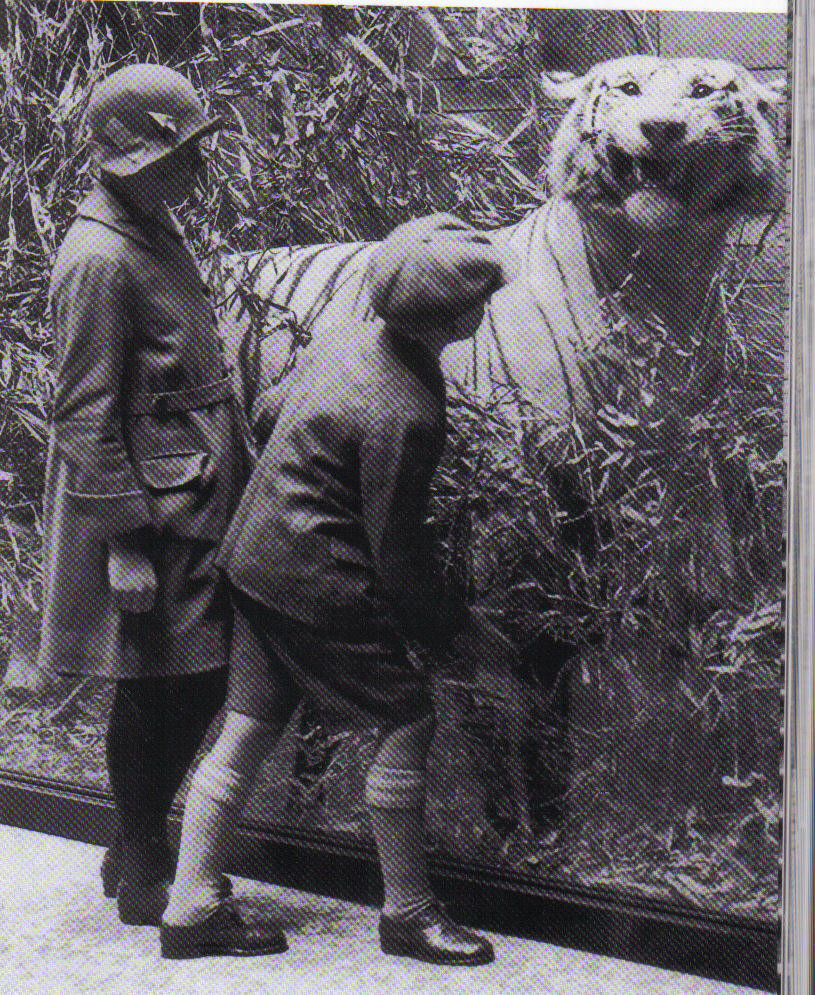 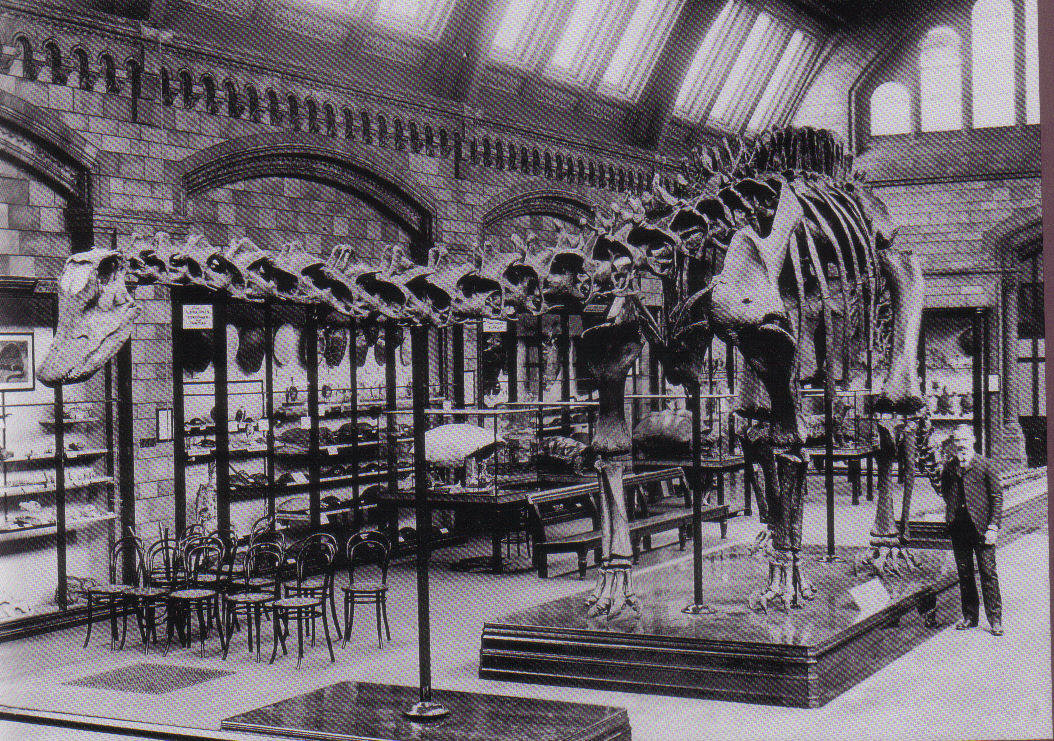 Serão os museus locais de educação?
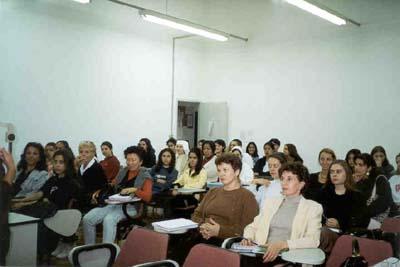 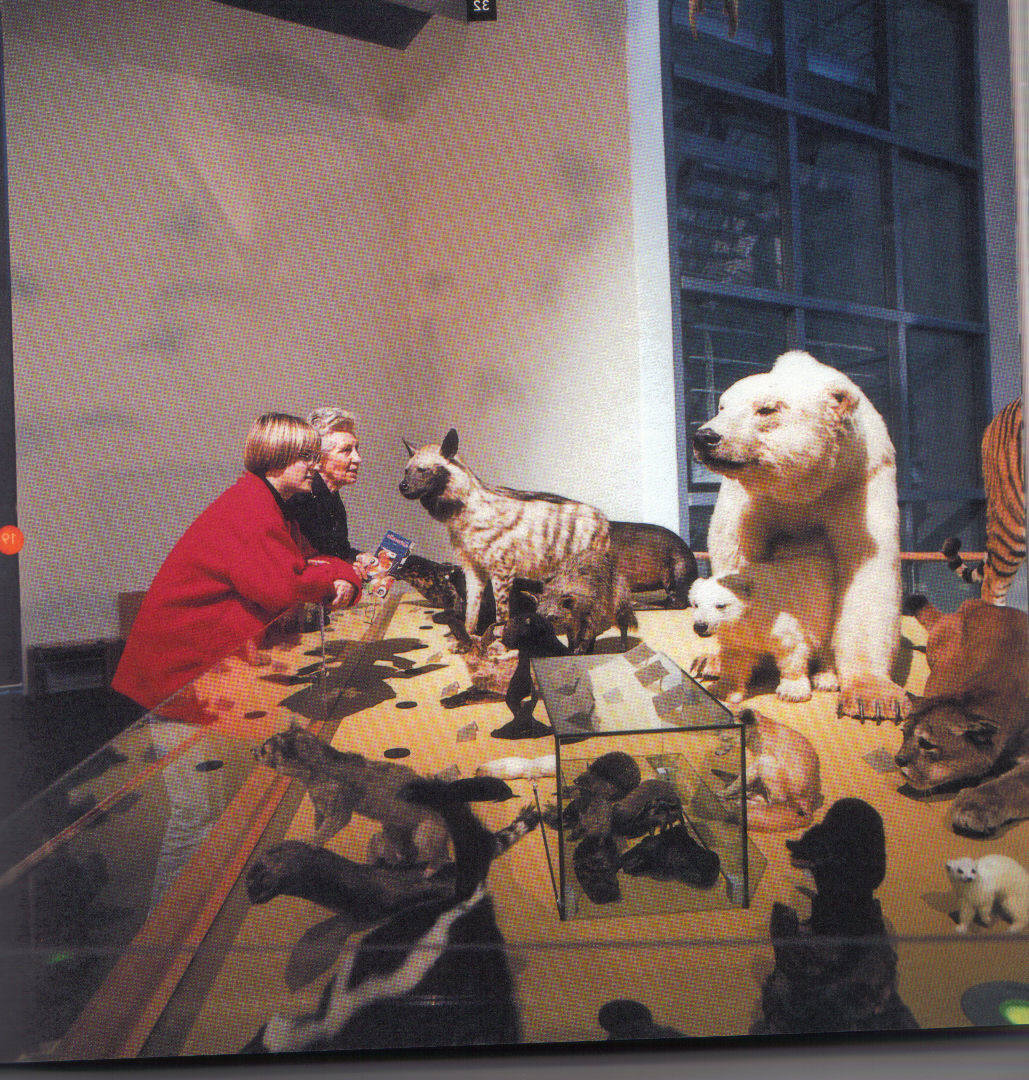 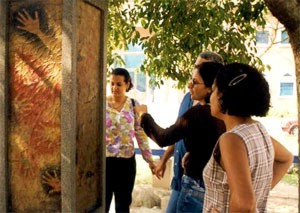 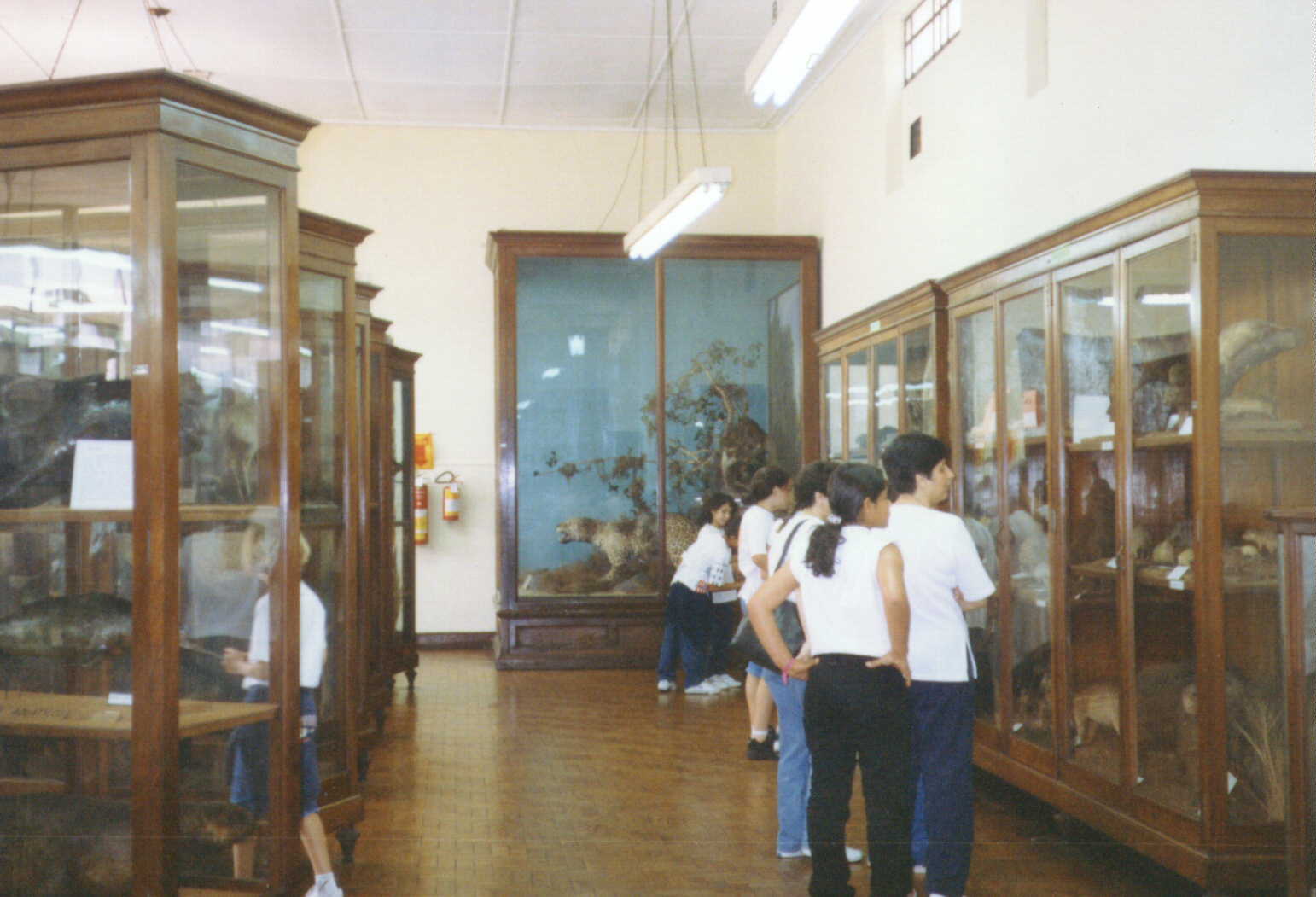 Assistir ao vídeo
Coleções, os Objetos e as Exposições: Propósitos Educativos dos Museus

http://iptv.usp.br/portal/embed-video...%3C/video.action?idItem=http://iptv.usp.br/portal/embed-video...%3C/video.action?idItem=19094
Exercício
Em duplas, destaquem os aspectos identificados no vídeo que:

são característicos da  educação que ocorre nos museus

diferenciam ou aproximam a educação em museus da escola

apontam as potencialidades e limites da educação que ocorre nos museus
Educação não formal e Educação em Museus
Educação Não Formal: qualquer atividade organizada fora do sistema formal de educação que pretende servir a clientes previamente identificados como aprendizes e que possui objetivos de aprendizagem. 

Educação Não Formal: tipo de educação onde os elementos relacionados ao espaço, tempo, público, currículo e certificação ganham contornos próprios, diferenciando-se do âmbito formal;

Museus como espaço de educação não formal
Aspectos históricos e conceituais dos Museus de Ciências
Primeira Geração - Séculos XVI ao XIX

Gabinetes de Curiosidades e primeiros Museus de História Natural

Segunda Geração – do Século XIX ao XX

Vitrines dos avanços científicos, tecnológicos e industriais.
Deutsches Museum (Alemanha, 1903): nova forma de comunicação com o visitante – push-button, hands on

Terceira Geração – Século XX

foco central: fenômenos e conceitos científicos e ênfase na comunicação entre os visitantes e a ciência, mediada por uma maior interatividade dos aparatos.
incorporou as preocupações educacionais para a melhoria do ensino de ciências.
Séc. XIX – dos Gabinetes de Curiosidades aos “Museus Científicos”
Galeria dos Pássaros – Museúm National d’Histoire Naturelle
Paris
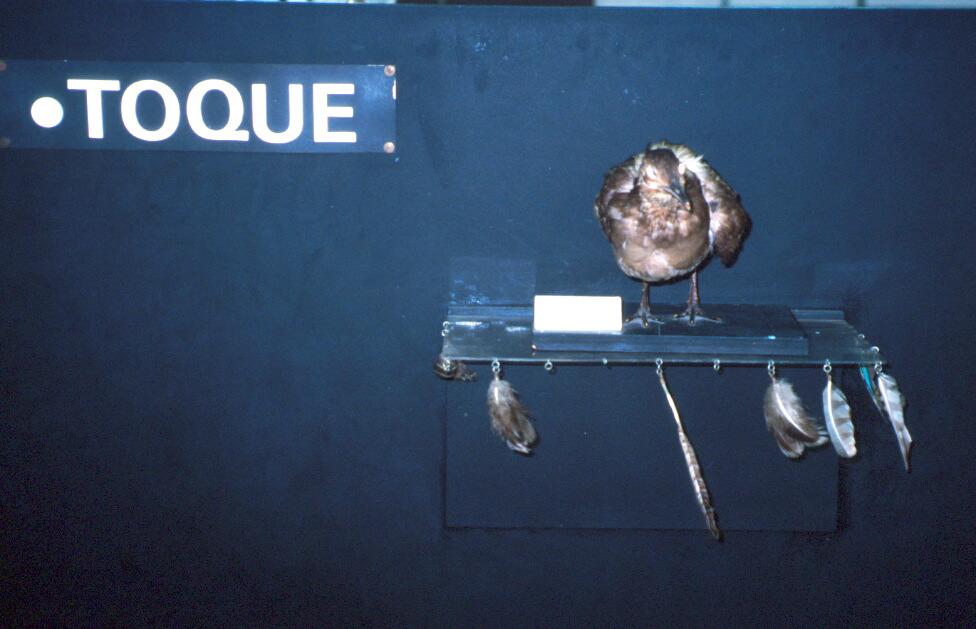 Século XX –

Surgem os 
“science centres”  
.Tocar – hands on
. Interatividade
.Minds on
.Hearts on
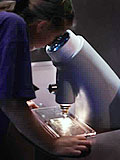 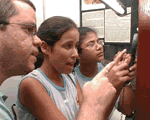 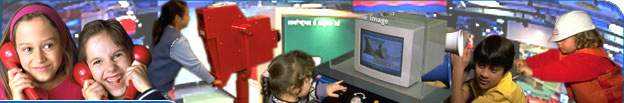 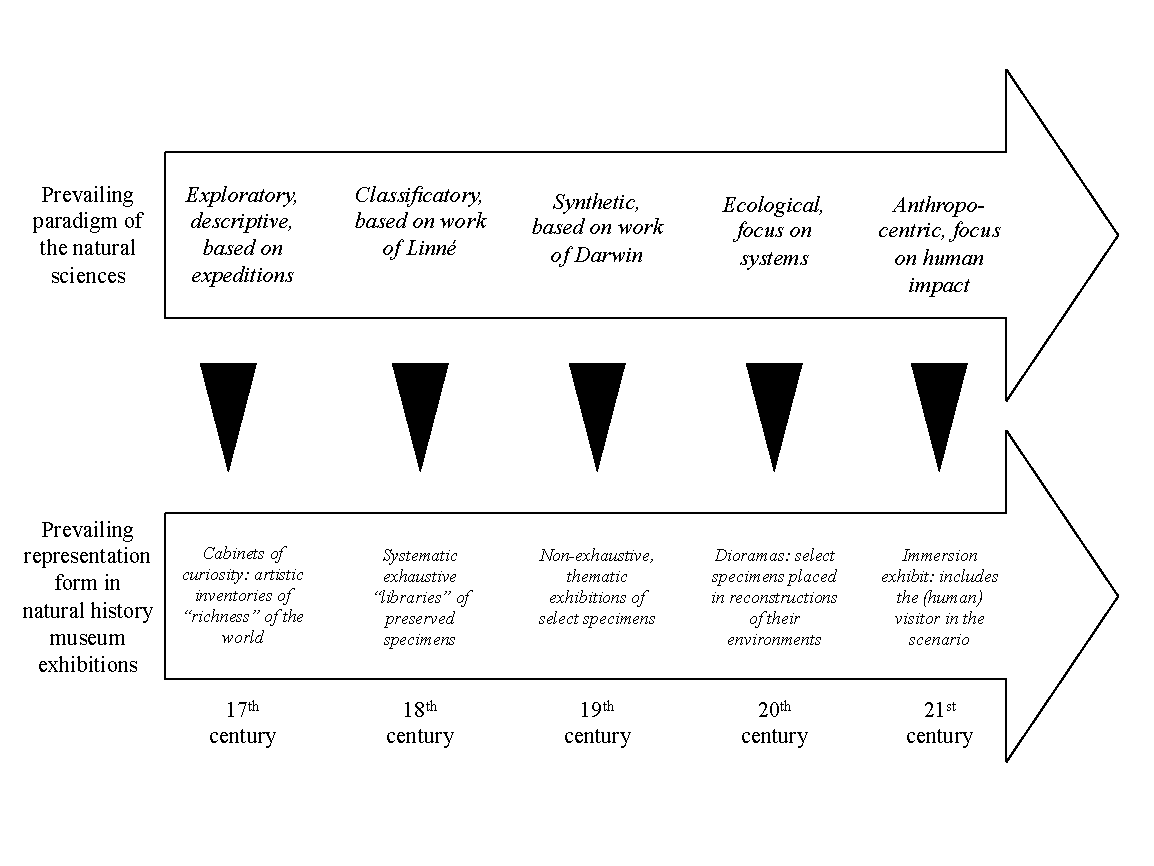 Museu de História Natural de Viena
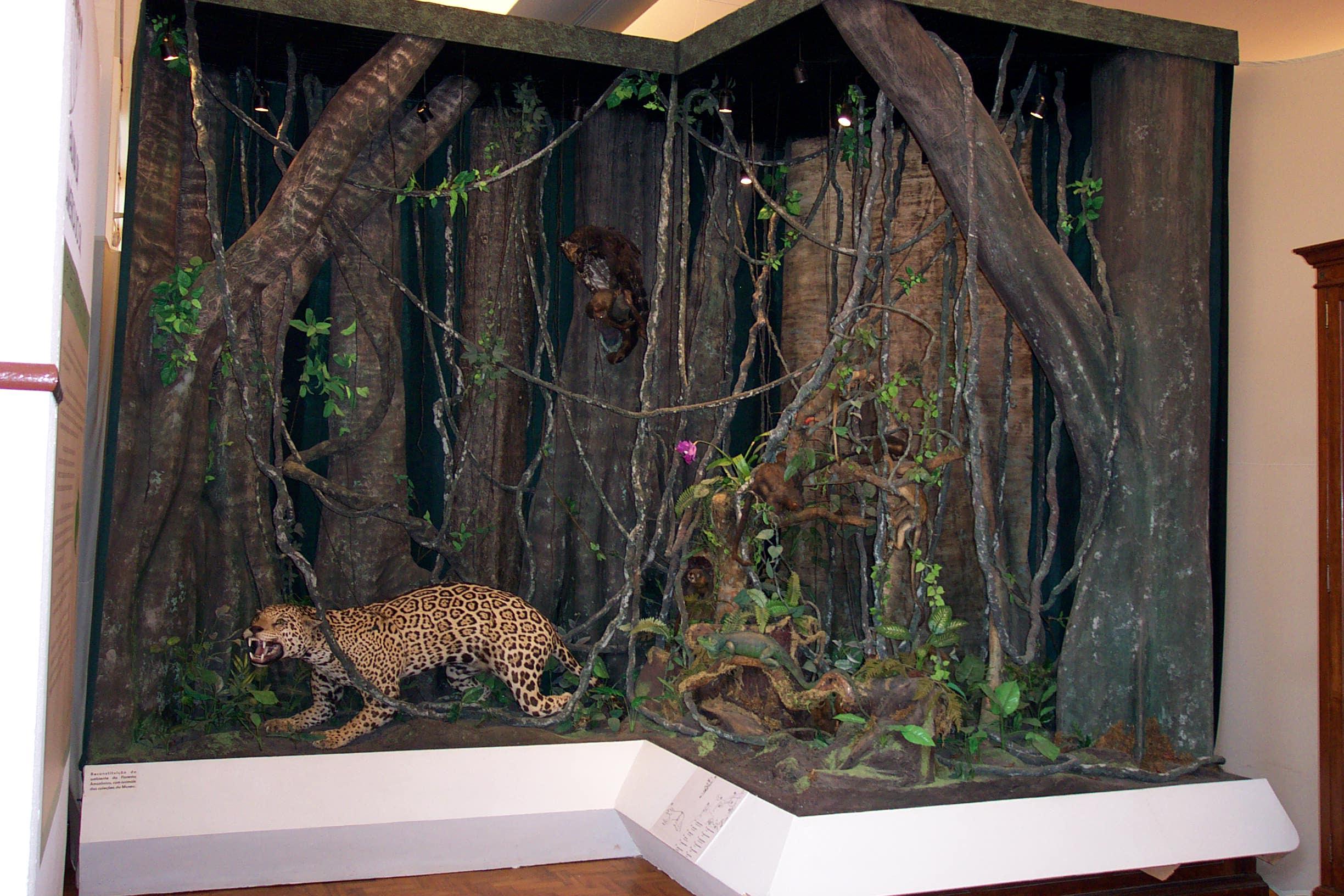 Museu de Zoologia/USP
Exposição de imersão: Borboletário FZB/BH
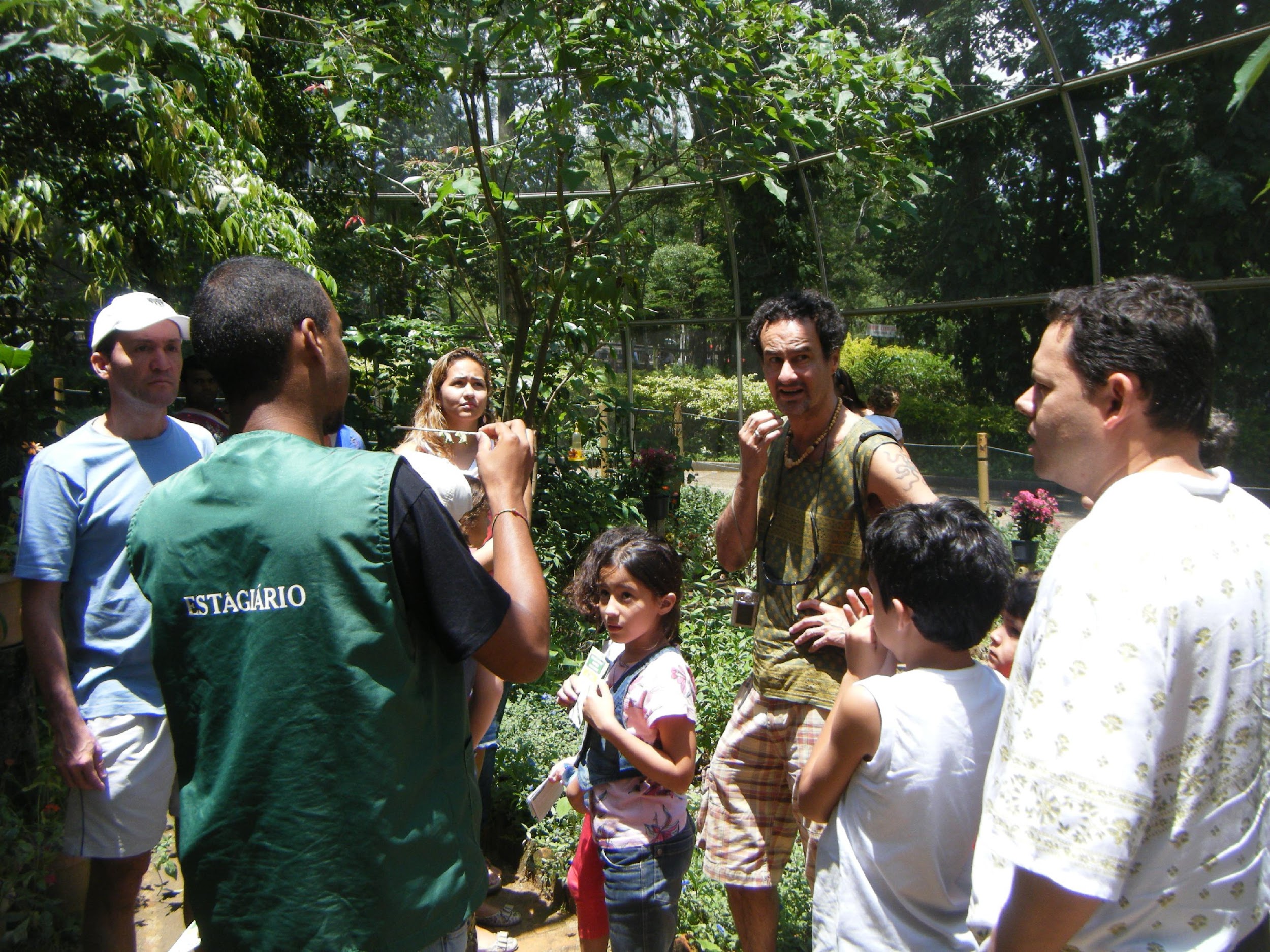 Exposição de Imersão: Biodôme/Montreal
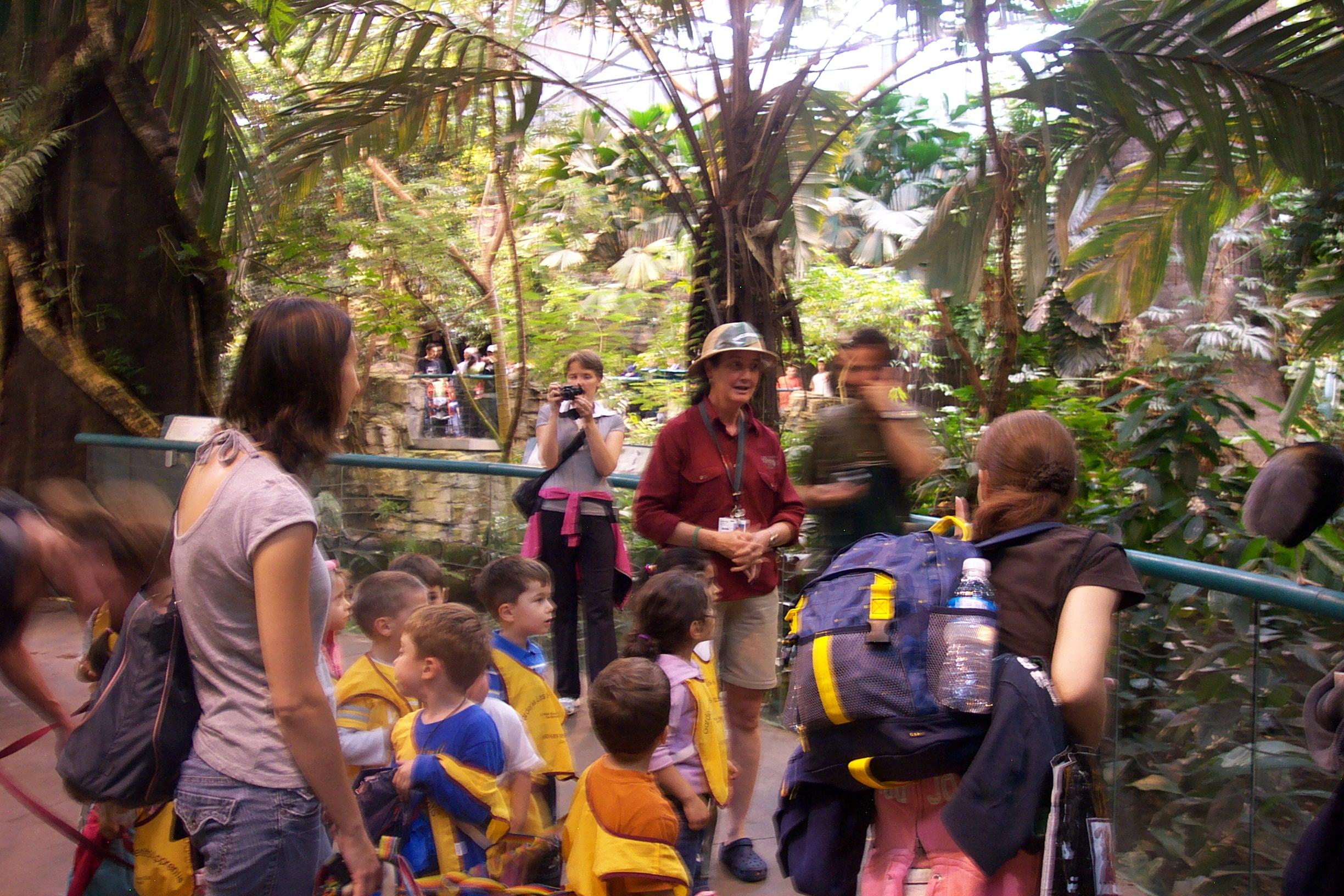 Os Museus no Brasil: breve história
Século XIX: surgem os primeiros museus no Brasil

Museu Nacional – 1818
Museu Paraense Emilio Goeldi – 1866
Museu Paulista - 1895

Século XX e XXI: crescimento do número de museus e centros de ciência

Espaço Ciência Viva, 1982, RJ
Museu de Astronomia e Ciências Afins (MAST), criado em 1985, no Rio de Janeiro – MCT
Estação Ciências, criada em 1987, em São Paulo – USP
Espaço Ciência, Pernambuco, 1994
Museu de Ciência e Tecnologia da PUC/RS - 1998
Museu da Vida da Fiocruz – 1999, RJ
Catavento Cultural, em São Paulo – 2009
Museu do Amanhã – 2015, RJ
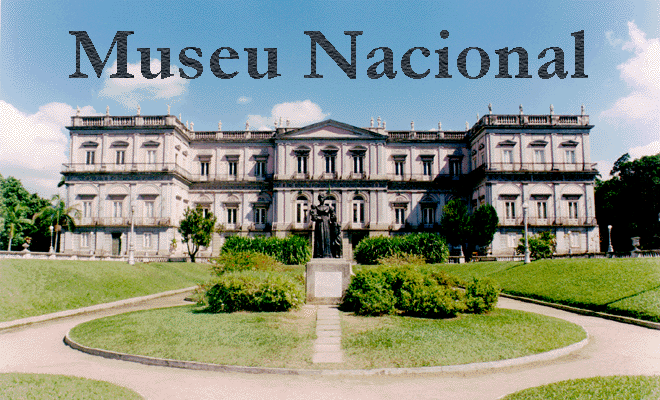 Museu Nacional
RJ
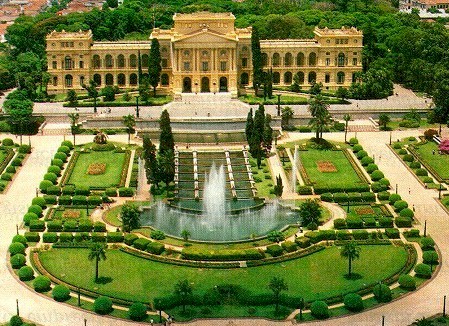 Museu Paulista
SP
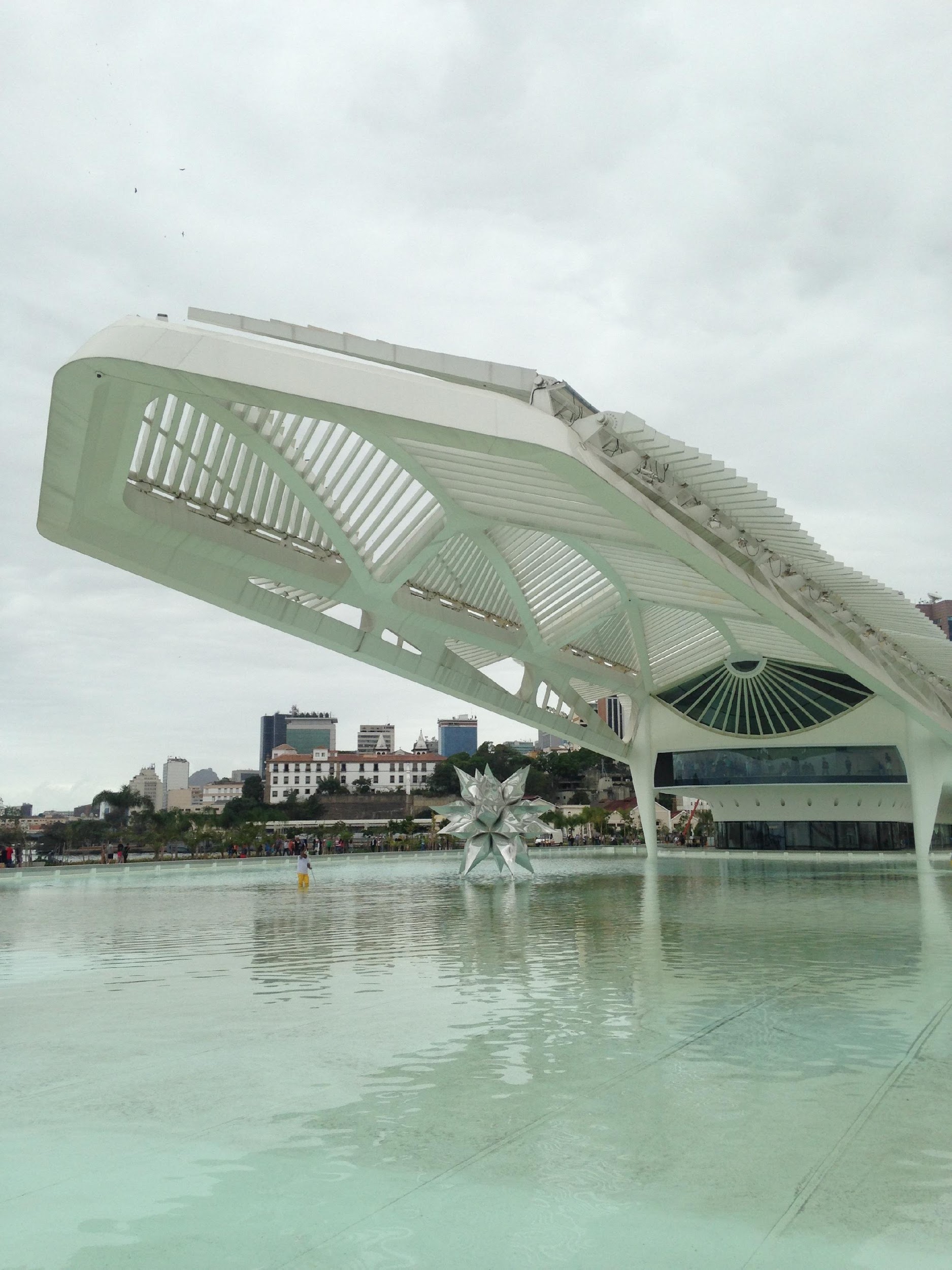 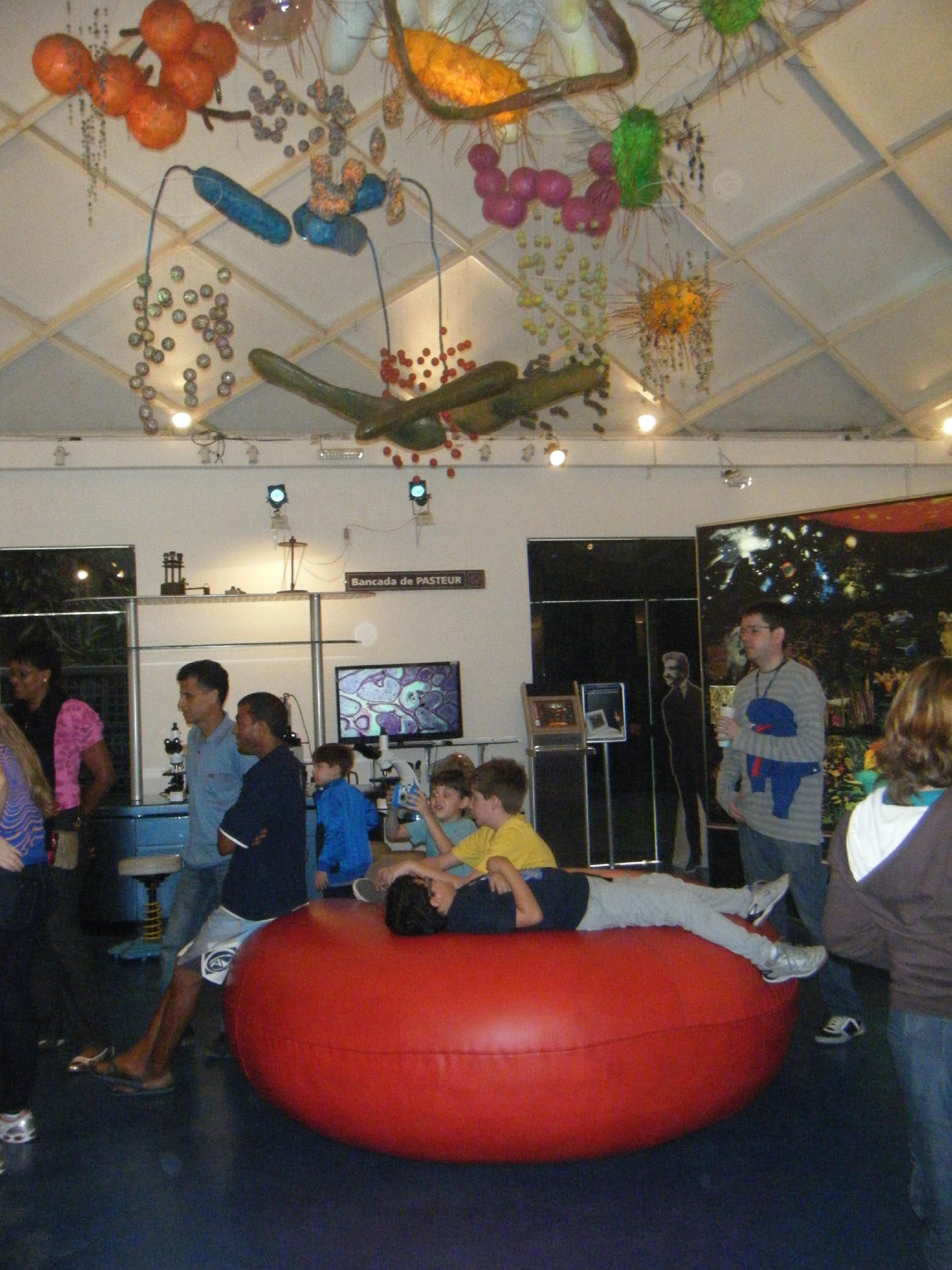 Museu da Vida
Museu do Amanhã
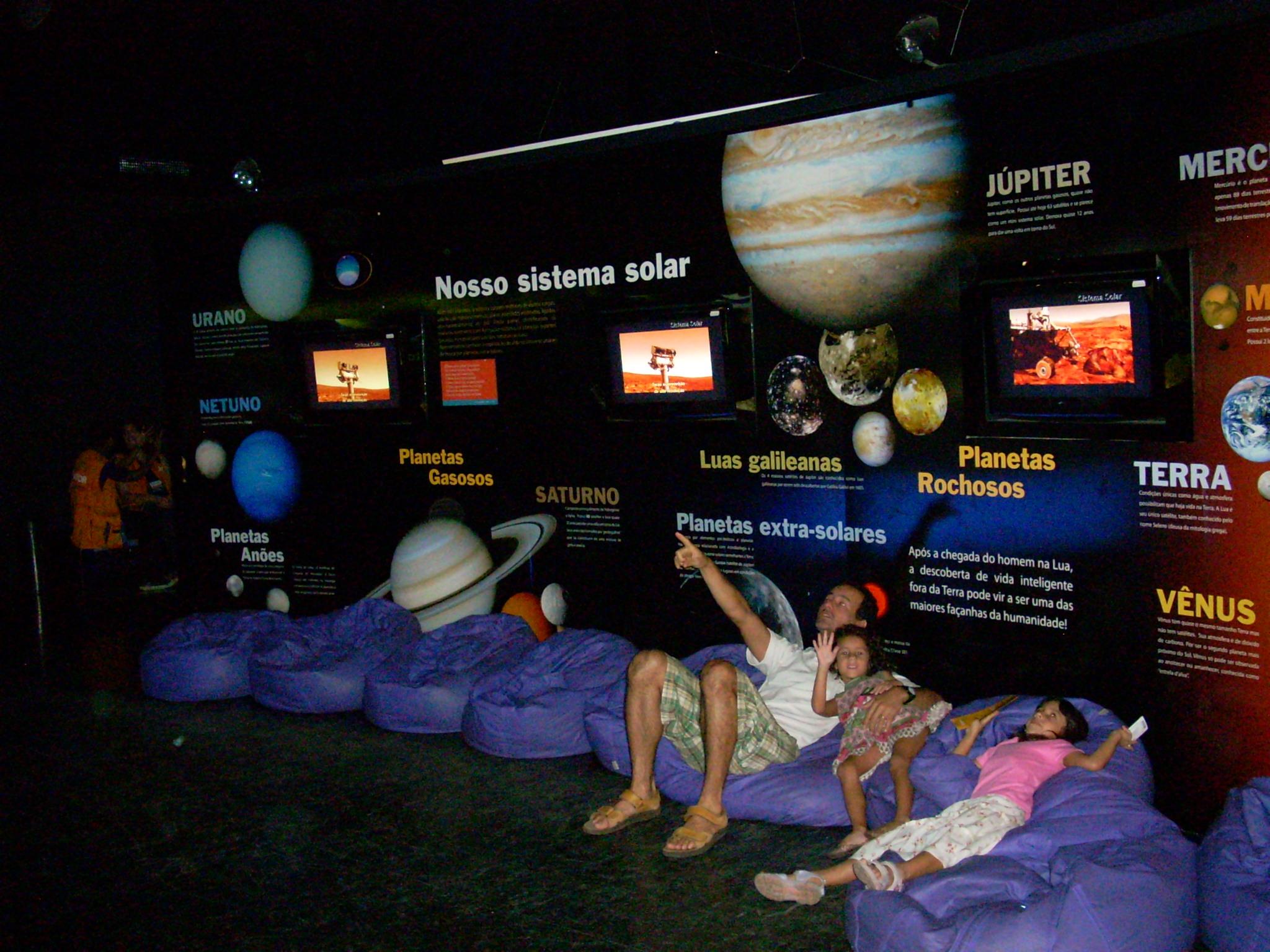 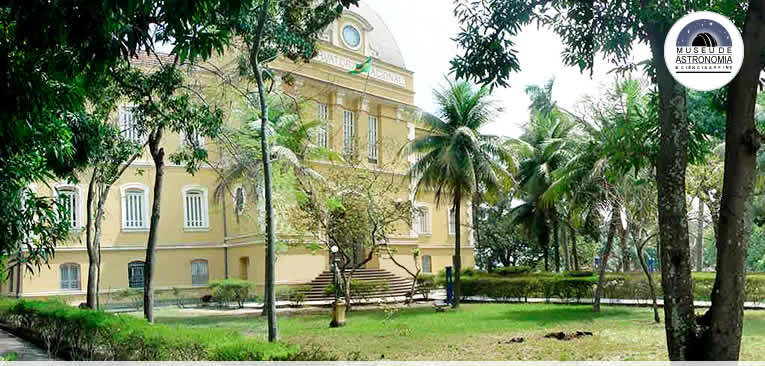 Museu de Astronomia e Ciências Afins
Catavento Cultural
Educação em Museus: programas educativos
- Visitas às Exposições:
 
Salas de Descoberta: foco na educação
Programas de Atendimentos a Visitas Escolares
Com monitores
Com apoio de materiais didáticos
Com formação prévia dos professores

- Programação Cultural para a Comunidade: 

Programas de Formação de Professores
Fins de semana/noite no Museu
Colônia de férias
Contadores de história
Programas de Inclusão Social e Diversidade/Identidade Cultural



- Elaboração de Produtos para o Público:

 Programas de Produção e empréstimo de material didático (kits)
Venda de objetos
Exposições: Salas da Descoberta
Fundação Zoobotânica
MG/BH
Royal Ontario Museum
Toronto - Canadá
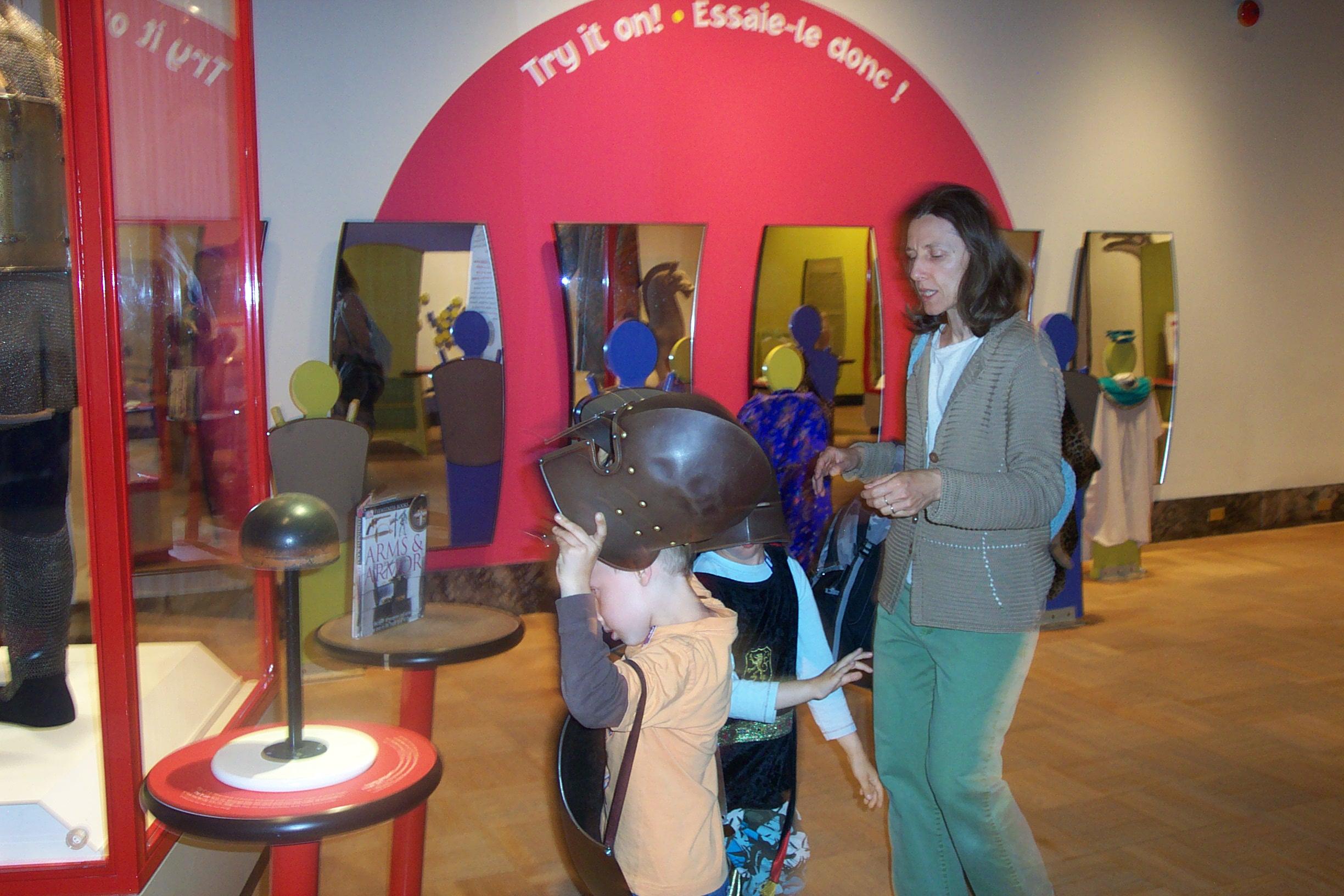 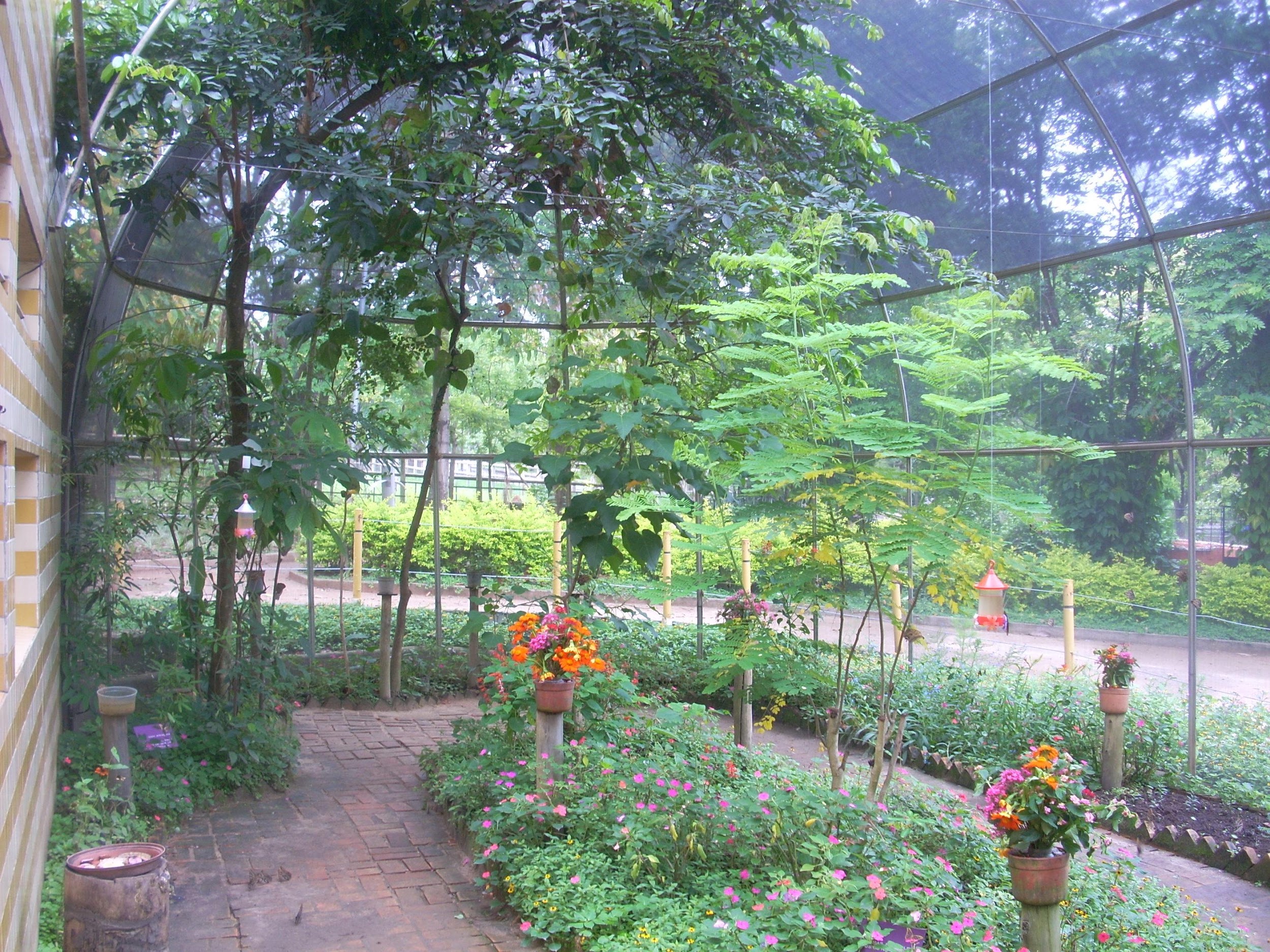 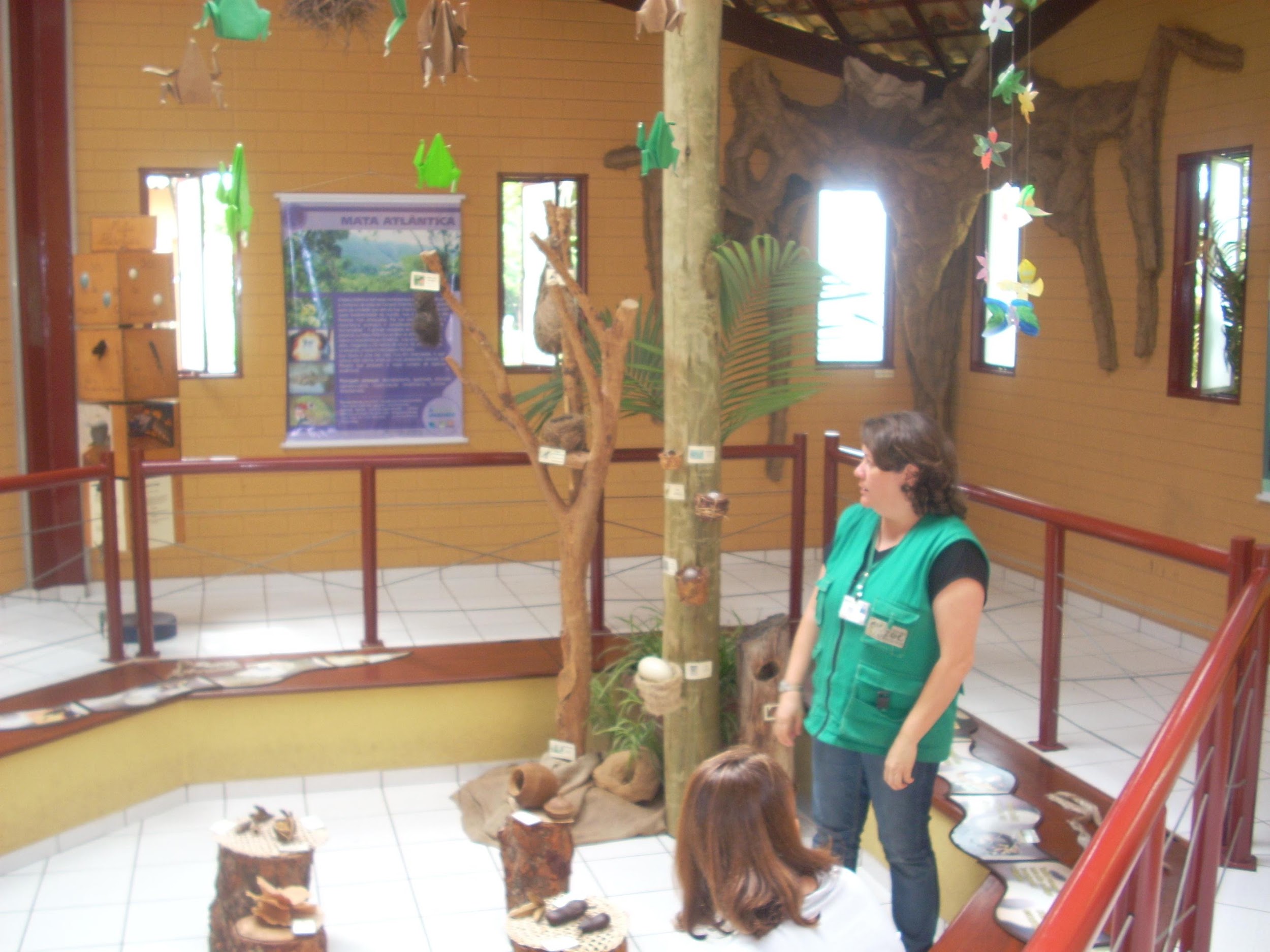 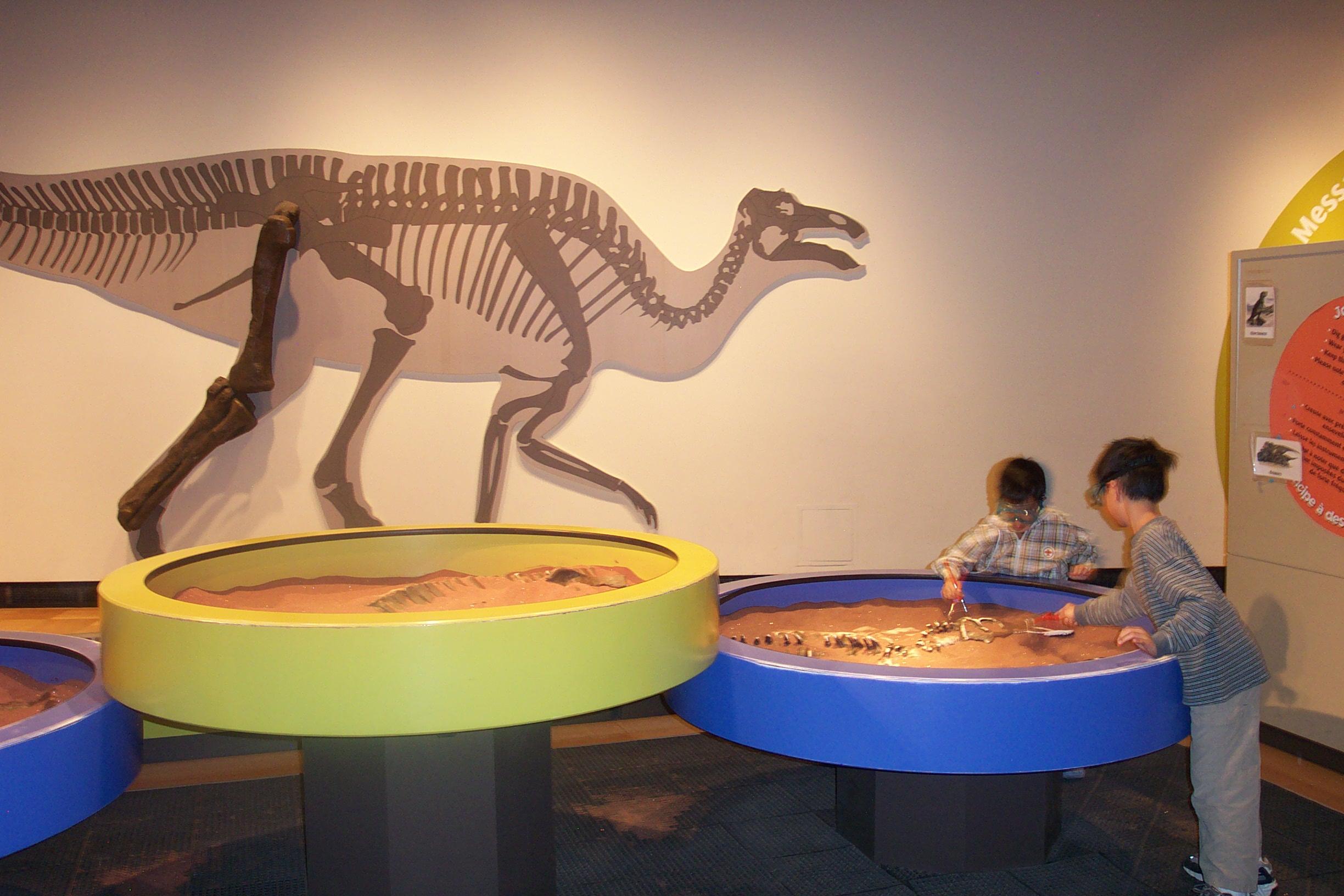 Os materiais educativos nos museus
Dentre os materiais educativos produzidos encontramos:
 réplicas ou modelos que “imitam” as obras ou os organismos taxidermizados 
cadernos, guias, folders, livros
materiais eletrônicos, audiovisuais, aplicativos e objetos virtuais com textos e atividades que aprofundam conteúdos relacionados às exposições ou ao acervo e que podem prolongar a visita ao espaço museal. 
kits ou conjunto de peças que reúnem alguns dos materiais exemplificados e que podem ser usados em atividades dentro do próprio museu ou emprestados ao público. Alguns museus disponibilizam esses materiais online em seus websites ou, ainda, os comercializam nas “lojinhas”

Acervo de materiais Educativos: httphttp://www.cienciaemrede.com.br/http://www.cienciaemrede.com.br/acervomaterialdidatico
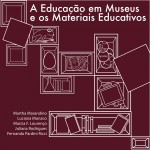 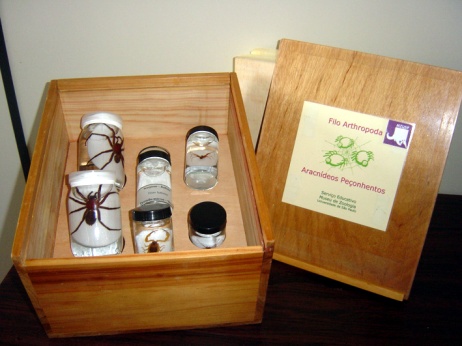 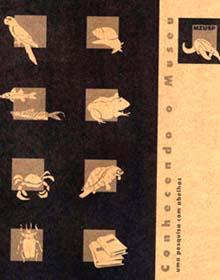 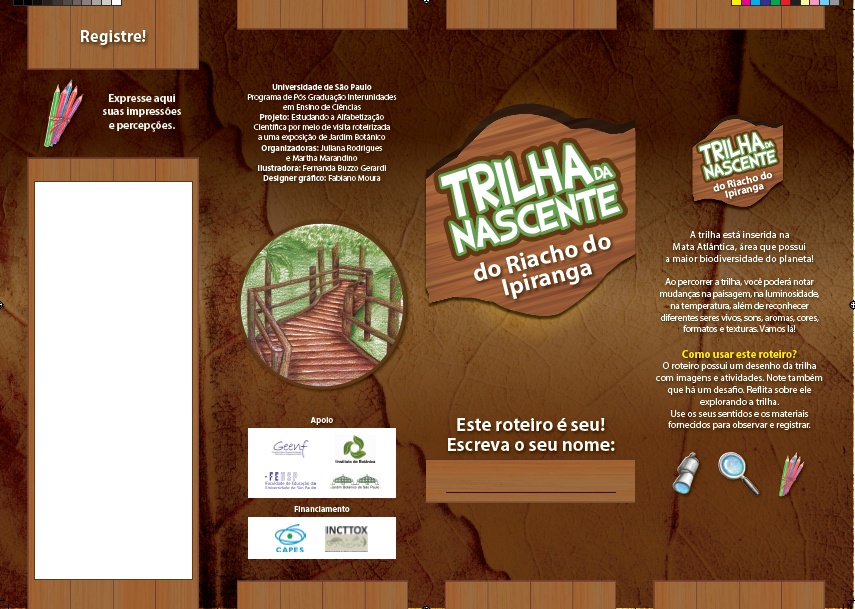 As especificidade da educação em museus
Exposição: meio de comunicação e educação dos museus com seus públicos mais usado

Aspectos da Pedagogia Museal

Van-Praet e Poucet (1989): a especificidade do museu está relacionada a elementos como o lugar, o tempo, os objetos e a linguagem.
Espaço: uso livre; decisão pessoal sobre percursos e escolhas
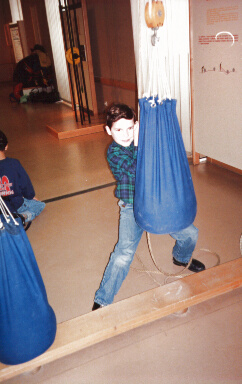 Tempo: escolha do visitante
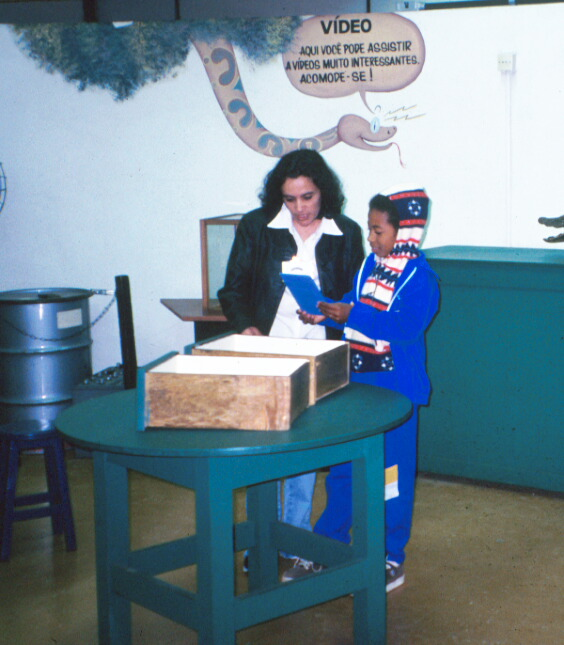 Objeto: centro do processo educativo e  comunicativo; finalidade principal do museu, fontes de prazer estético, de deleite e de observação científica
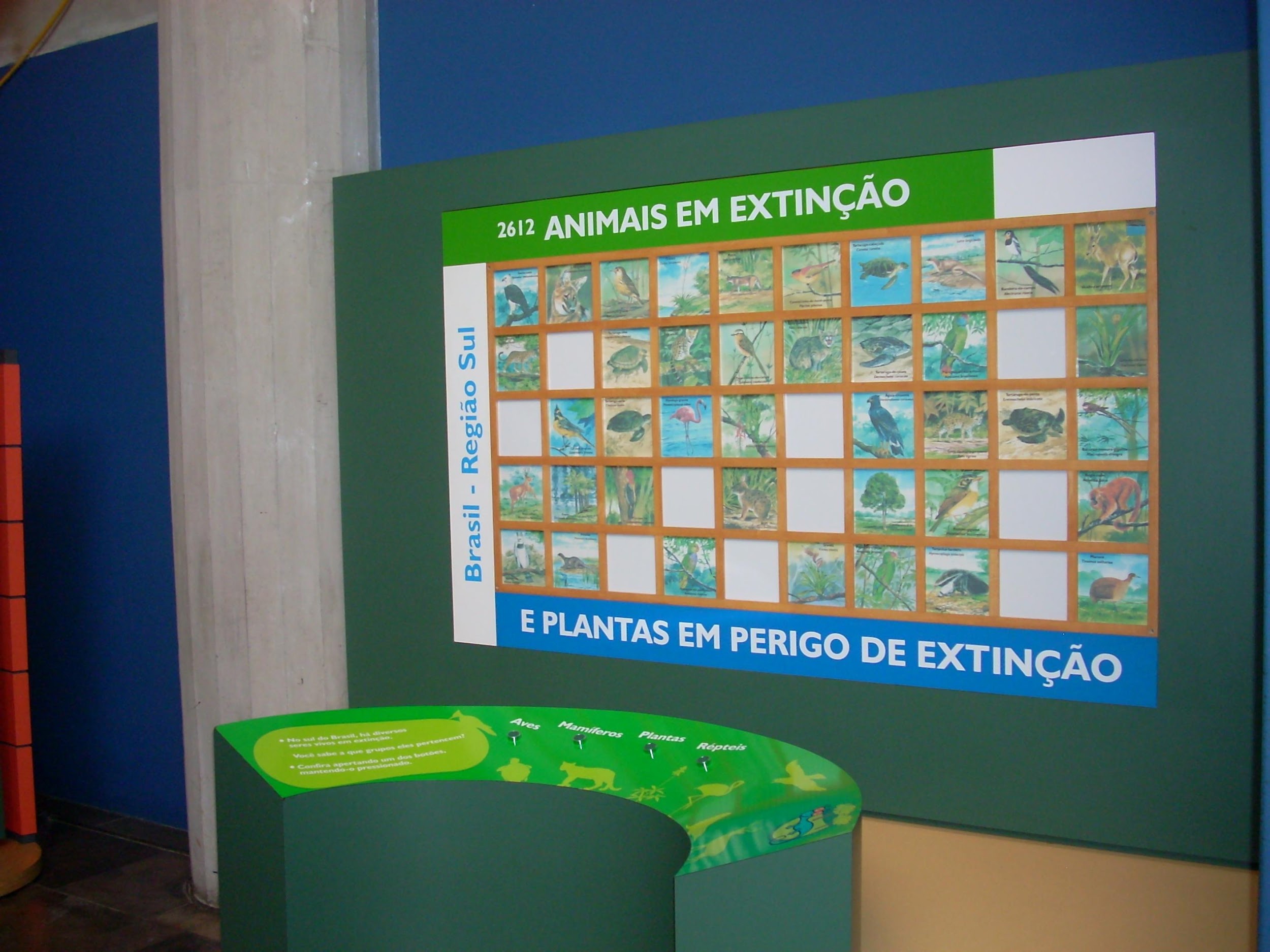 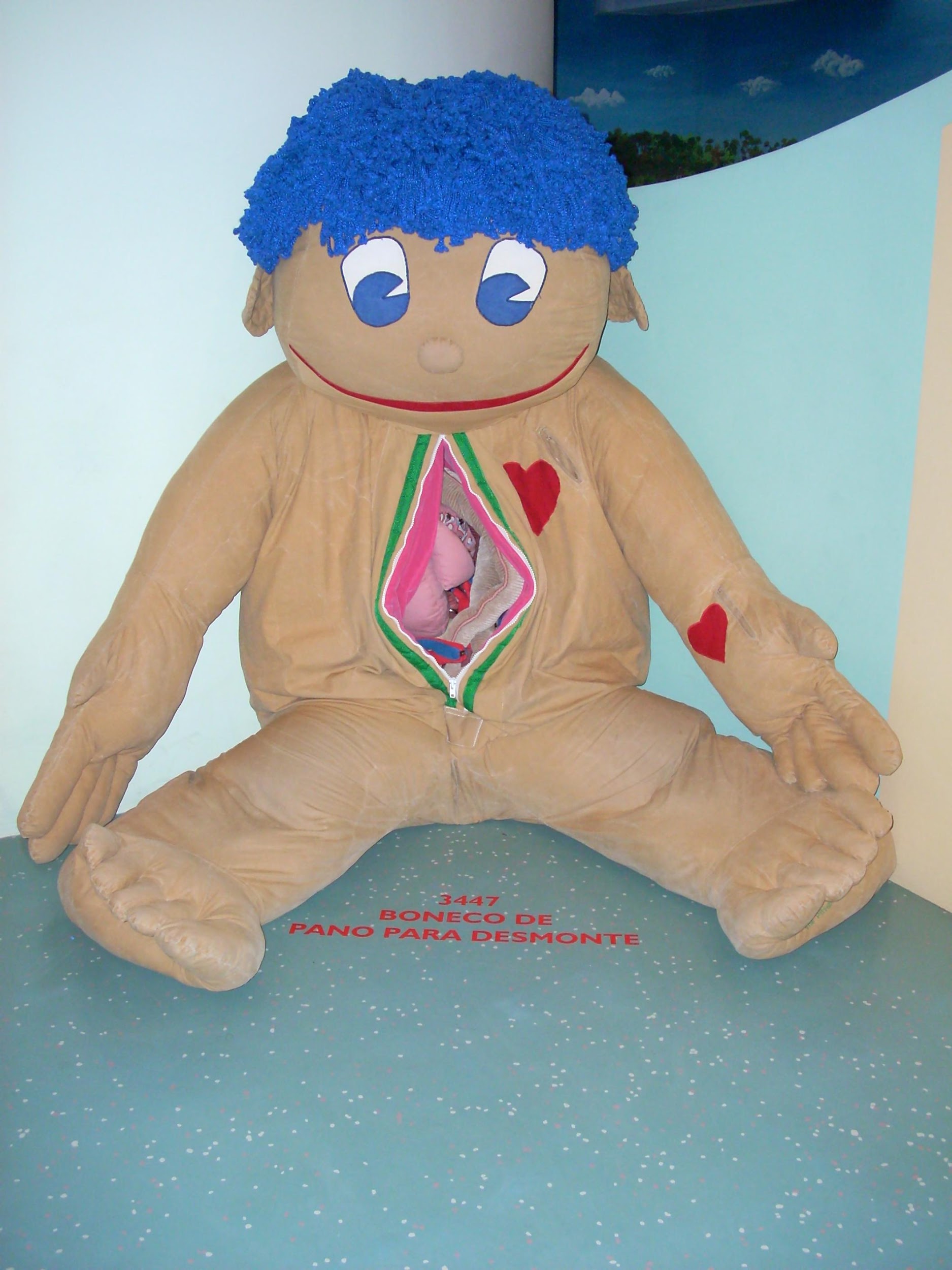 Objeto: também fonte de reflexão 
e de interação
Ensino e aprendizagem em museus: foco no objeto
Fonte de prazer, deleite e observação científica


Capacidade de fascínio: agentes de impacto



Experiência de contemplação e manipulação



Concretização da informação


Nosso objeto de estudo e pesquisa: diorama
Os Dioramas como exemplos
Definindo dioramas
Breslof (2005): uma recriação de um ambiente natural e uma tradução de um momento específico no tempo;
Asensio & Pol (1996): montagens em que se busca uma representação, ambientação e contextualização real de peças originais recolhidas na exposição;
Shon (1987): uma representação em perspectiva que produz uma perfeita impressão do espaço…….a escala usada para figuras e corpos é variável, e tem que ser ajustada com perspectiva;

	Van Praet (1989):  ruptura entre coleção e exposição;  consolidação da ecologia na ciência.
Diorama como objeto de aprendizagem
Os dioramas são objetos expositivos muito difundido nos museus de ciências, principalmente nos museus de História Natural, a partir do início do século XX. De modo geral é forma de representar com detalhes a riqueza de vida e a complexidade de ambientes naturais.

Ferramenta pedagógica para trabalhar conteúdos e conceitos científicos: biológicos, geográficos, geológicos e históricos.

Integrar conhecimentos científico e artístico.
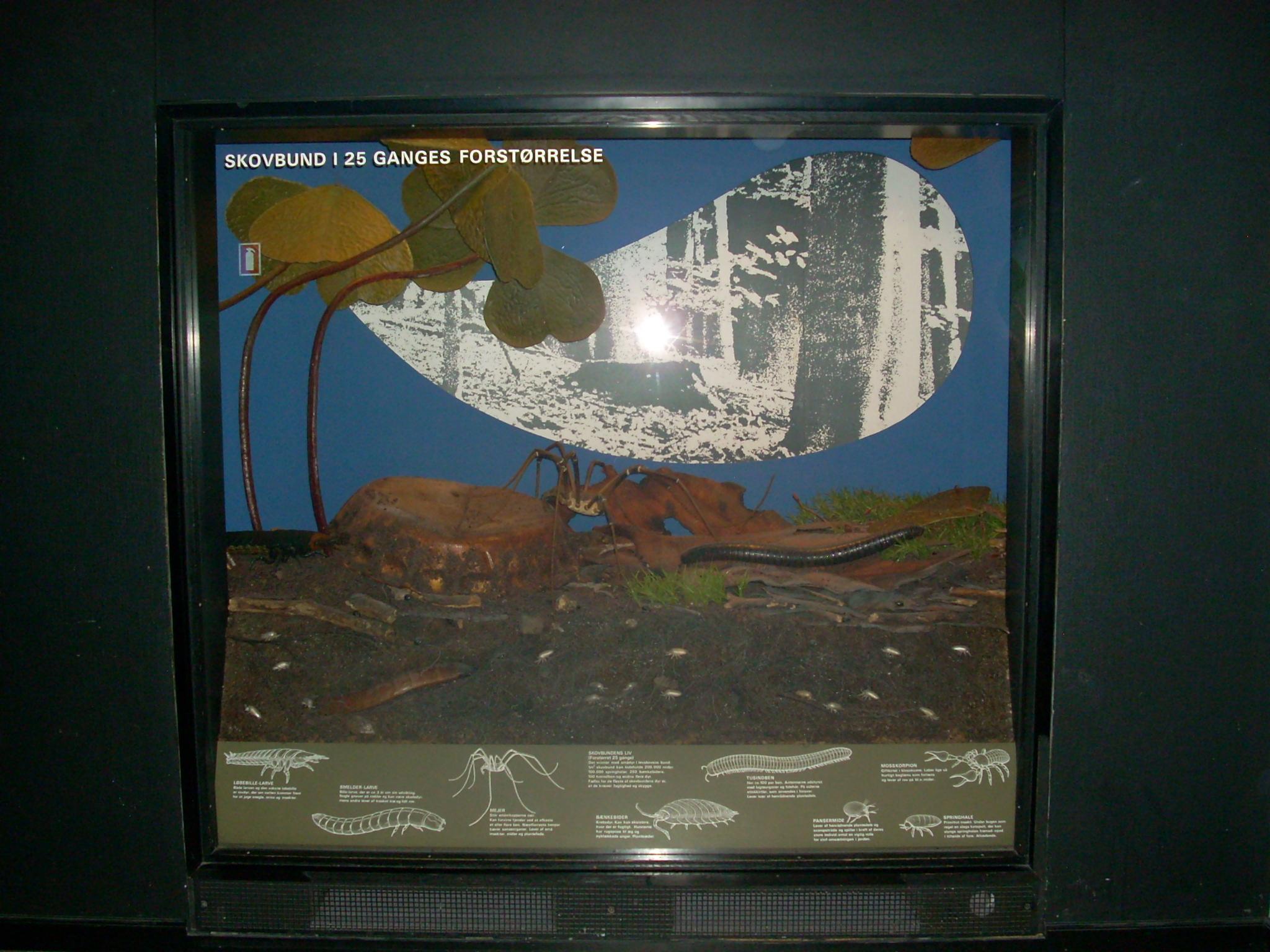 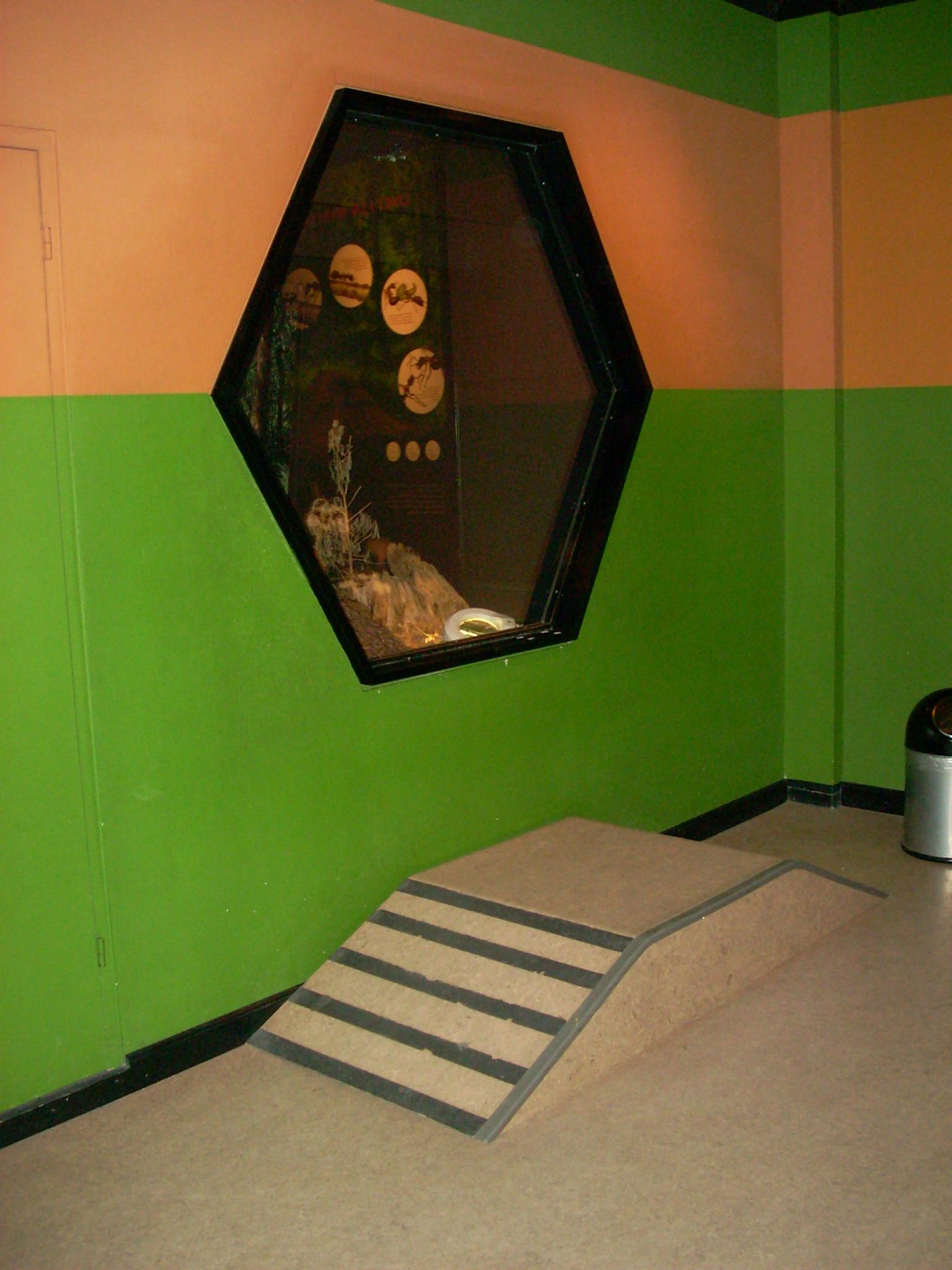 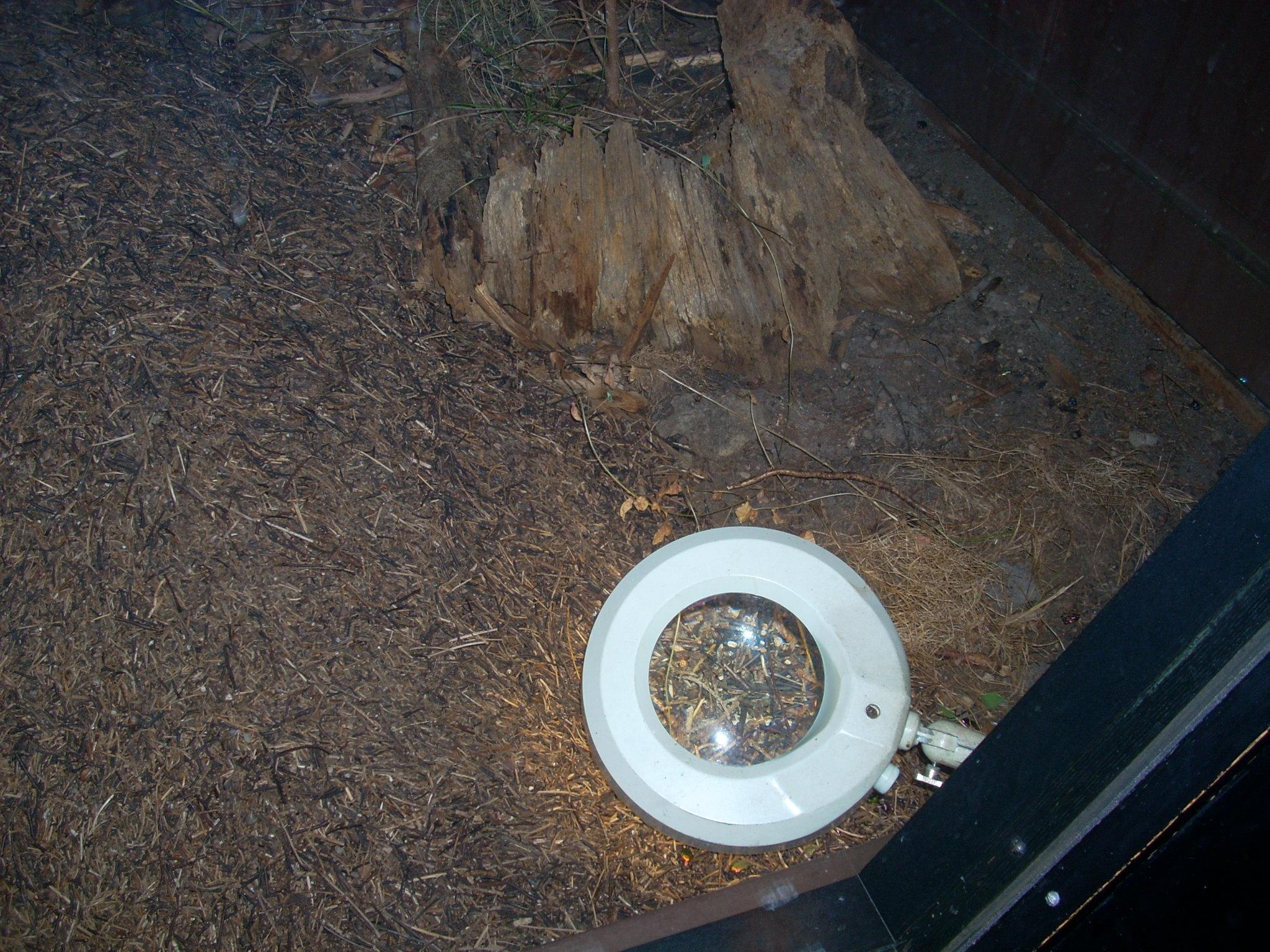 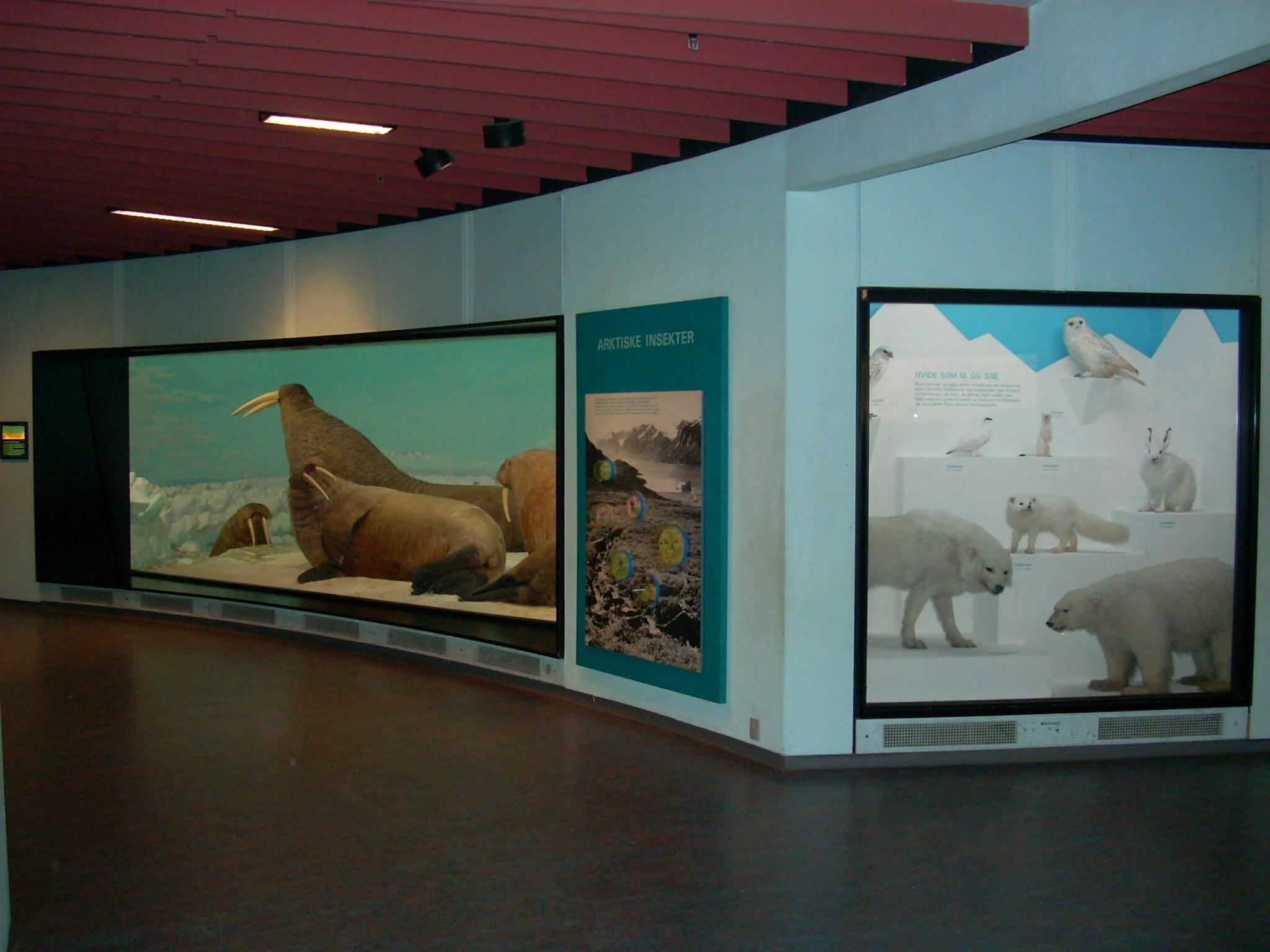 Potencial educativo dos dioramas
- Ash (2004): sensibilização; gerar conceitos biológicos.
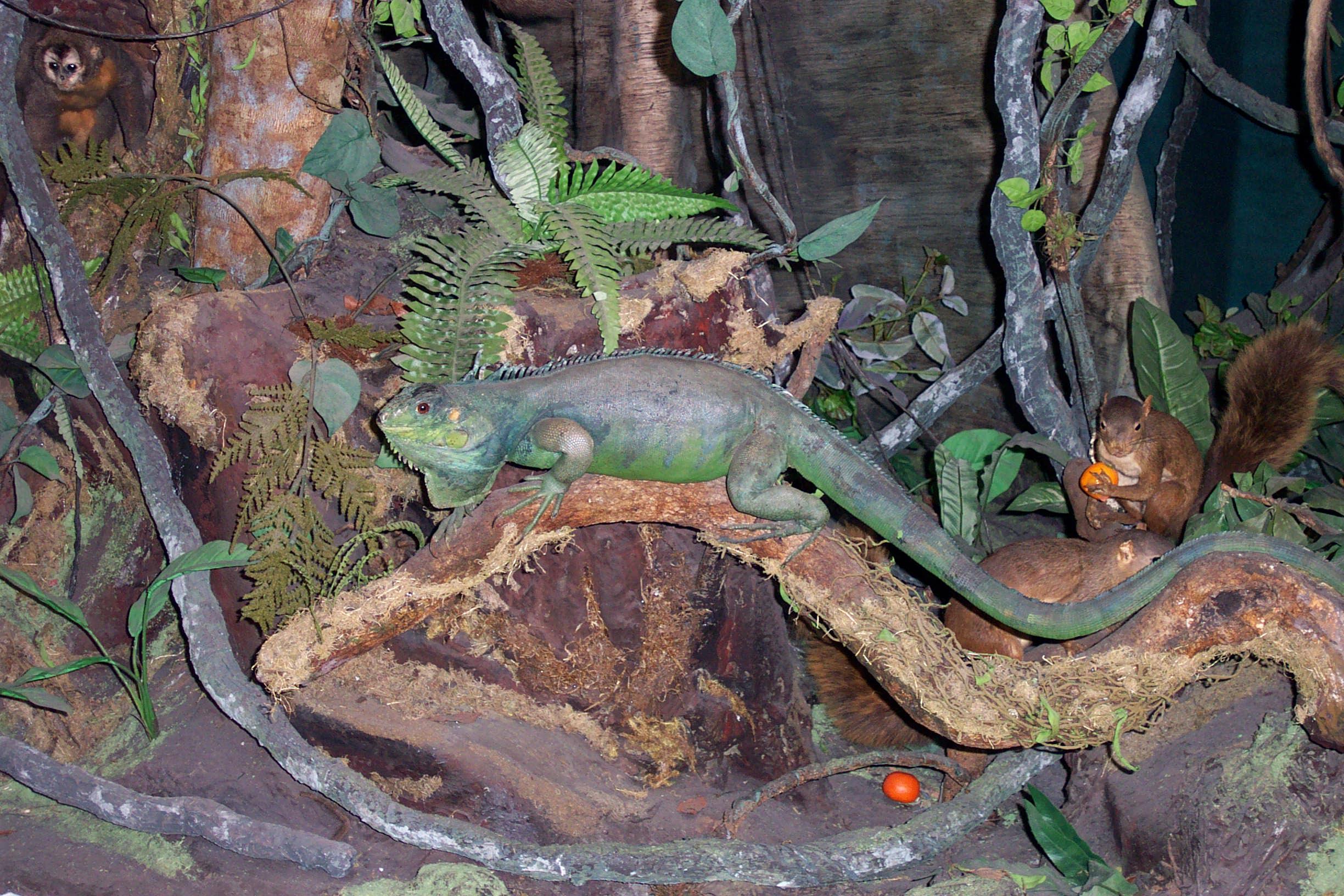 Potencial educativo dos dioramas
- Asensio & Pol (1996): interatividade mental.
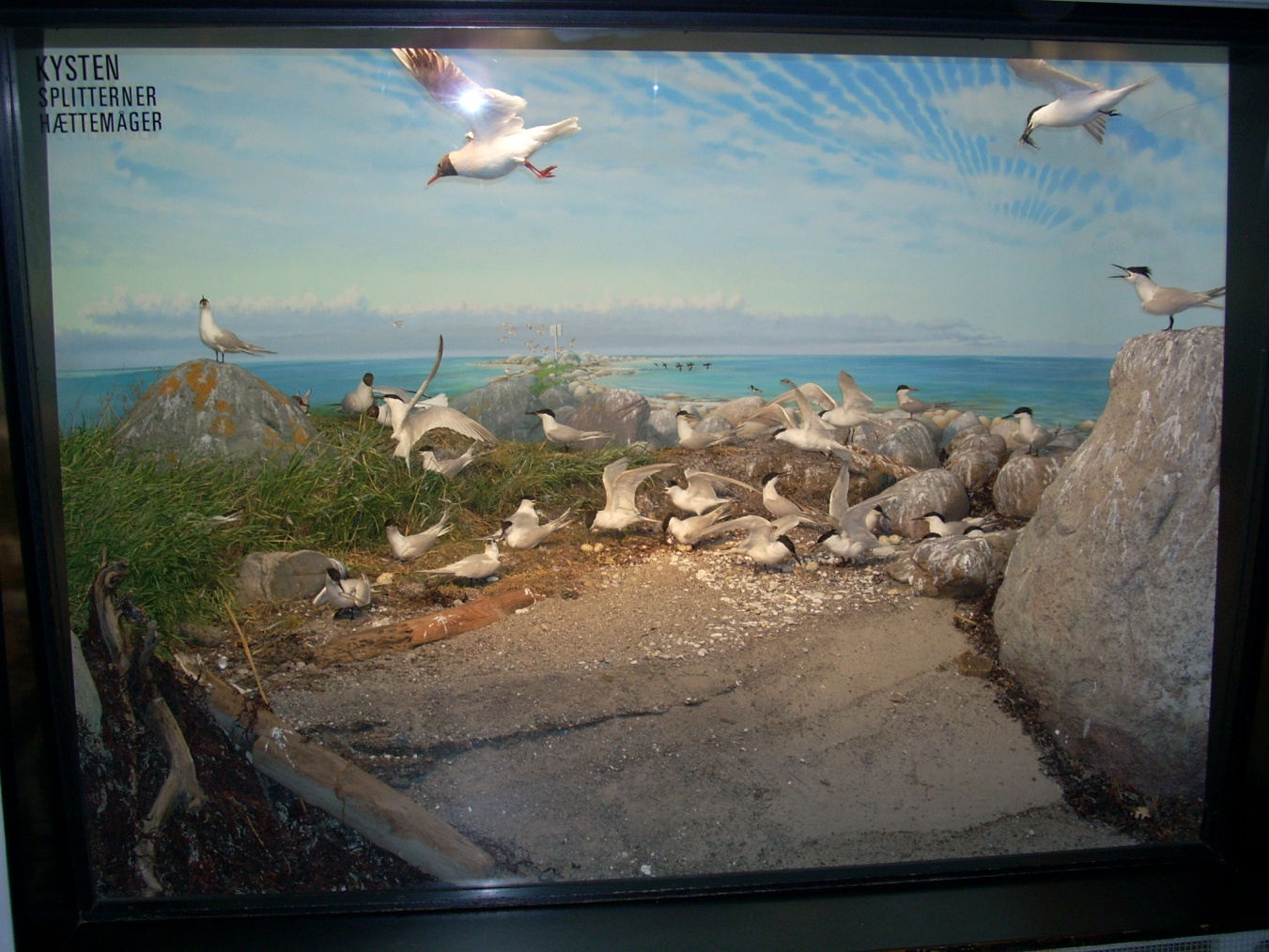 Potencial educativo dos dioramas
- Breslof (2005): simular situações que as pessoas não veriam.
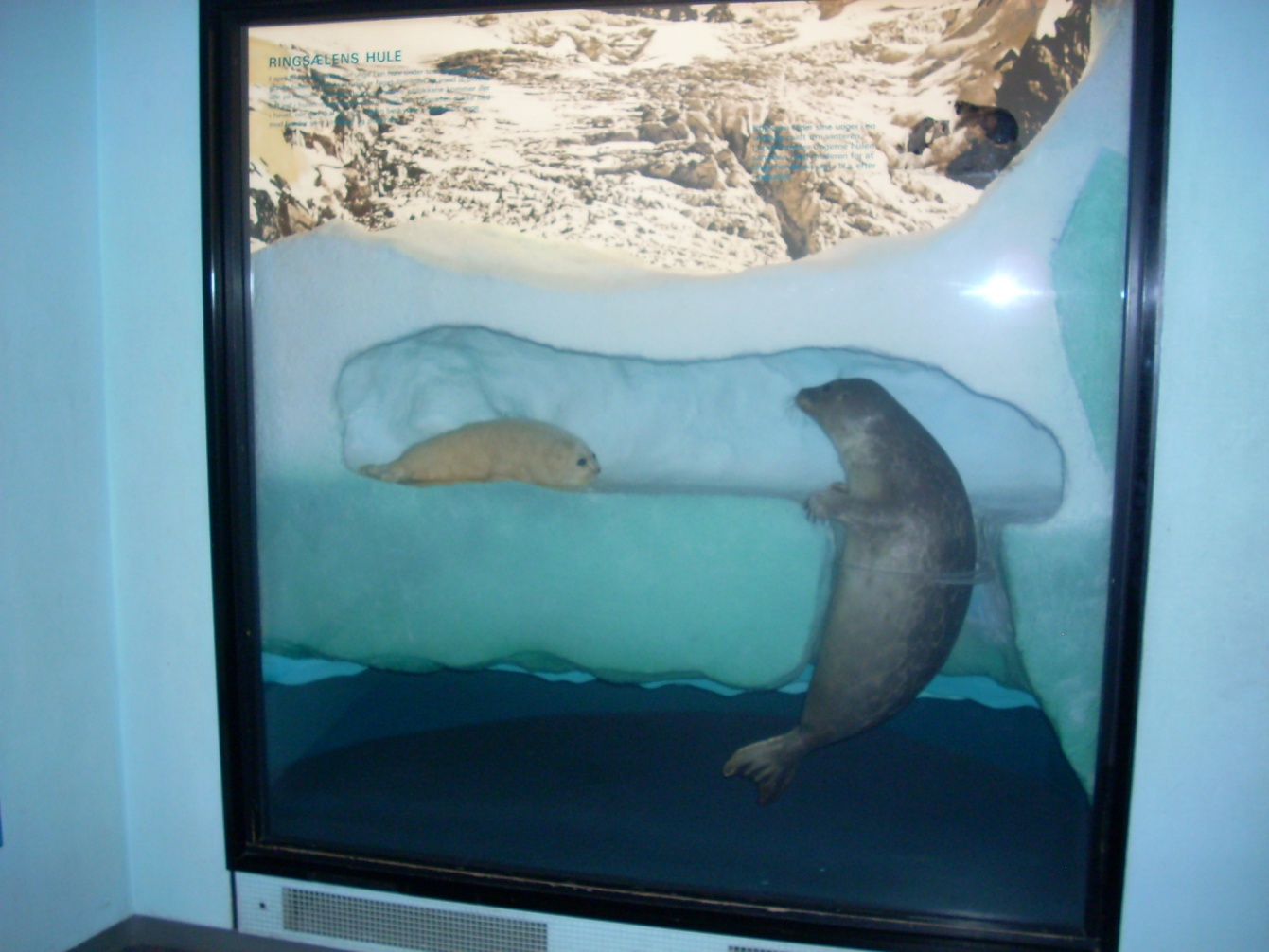 Potencial educativo dos dioramas
- Breslof (2005): comparar o passado com as condições do presente.
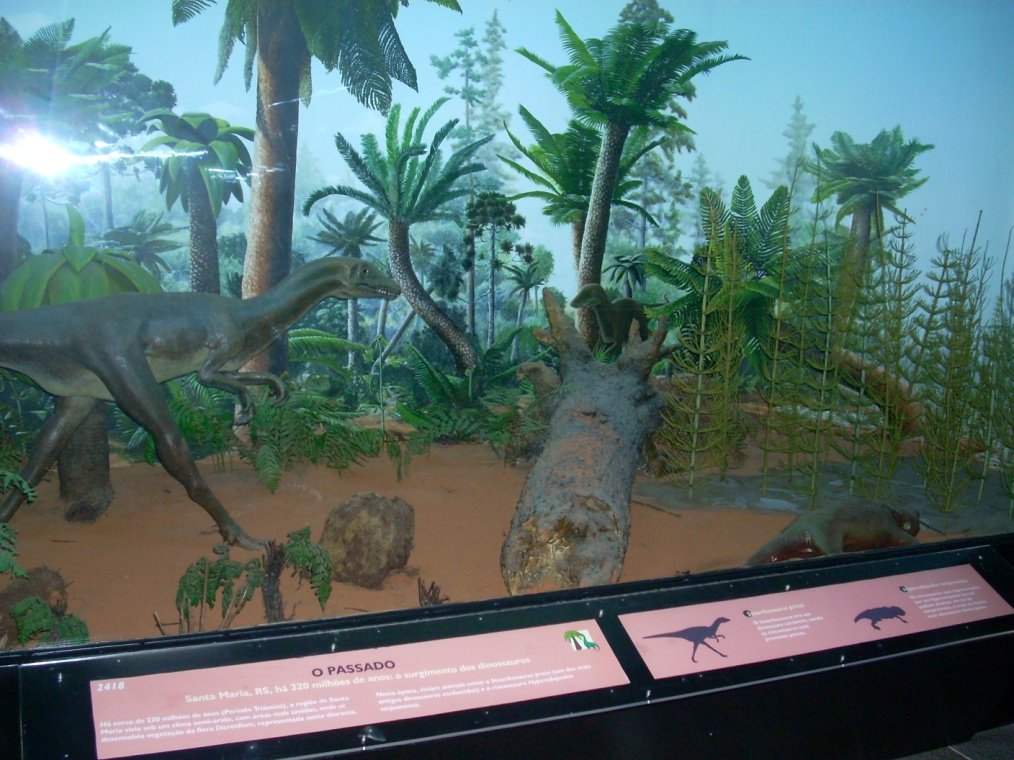 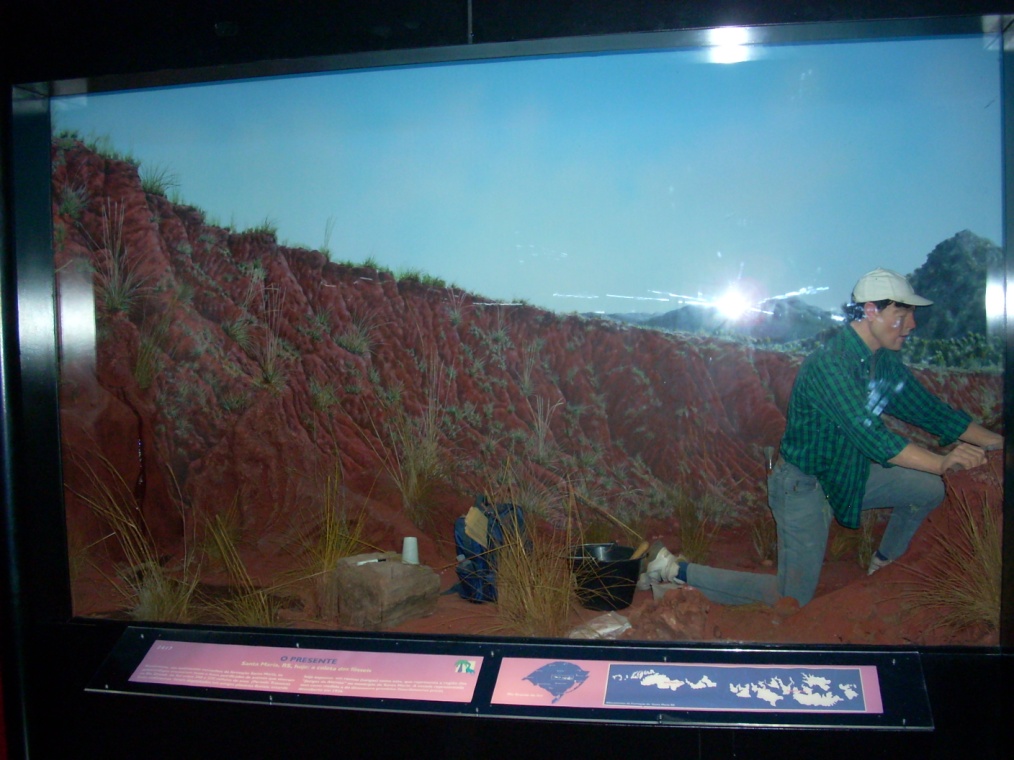 Potencial educativo dos dioramas
- Breslof (2005): entendimento de onde e como os animais vivem; conservação.
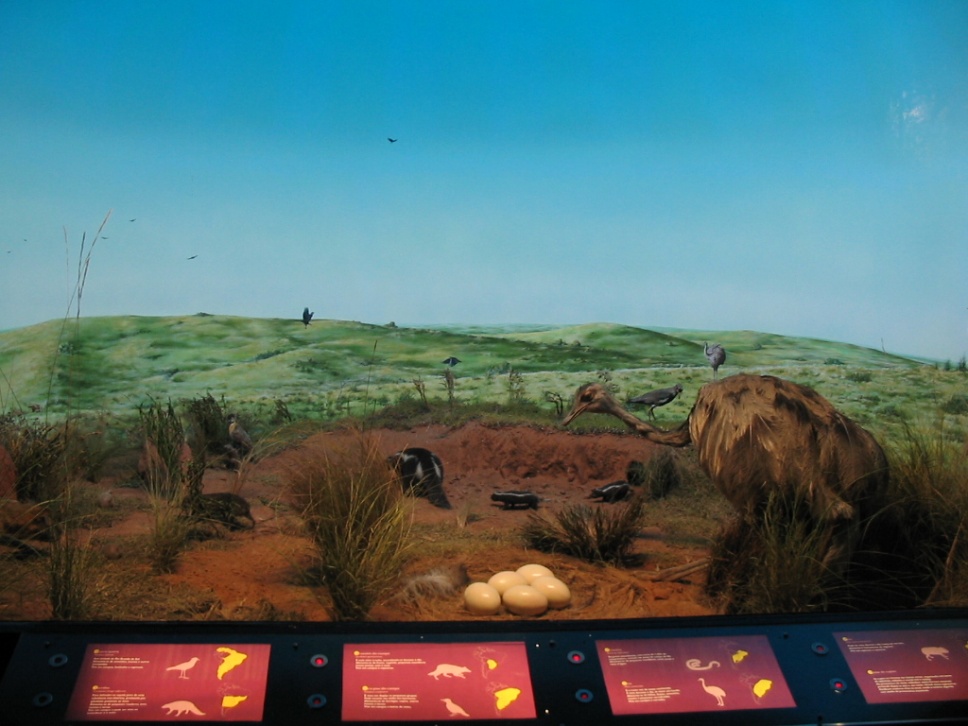